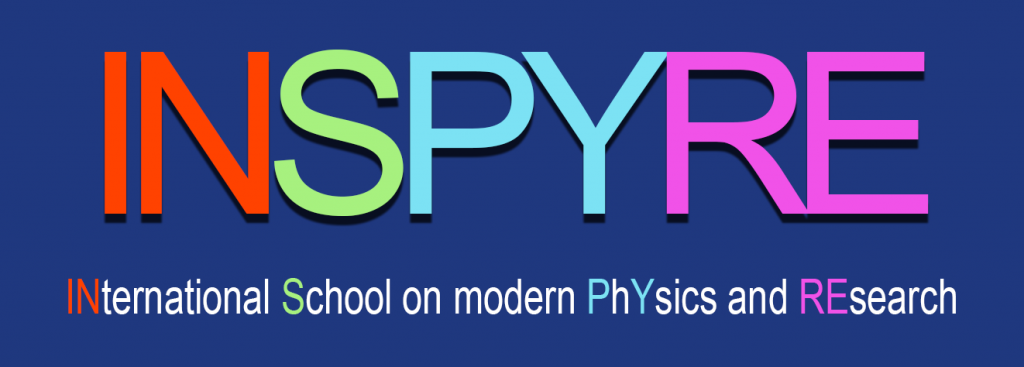 What is INSPYRE ?


International  School opened (in 2019) to about 100 students in last year(s) of high school/college coming from all European -> world countries. 
 It is organized in lectures on Modern Physics and its applications in Society, with particular care to the "hot topics", and in hands-on activities
The activity is free of charge; however, the participants should provide for travel, accommodation and dinner expenses (lunch is organized at the LNF canteen).
We started in 2010:
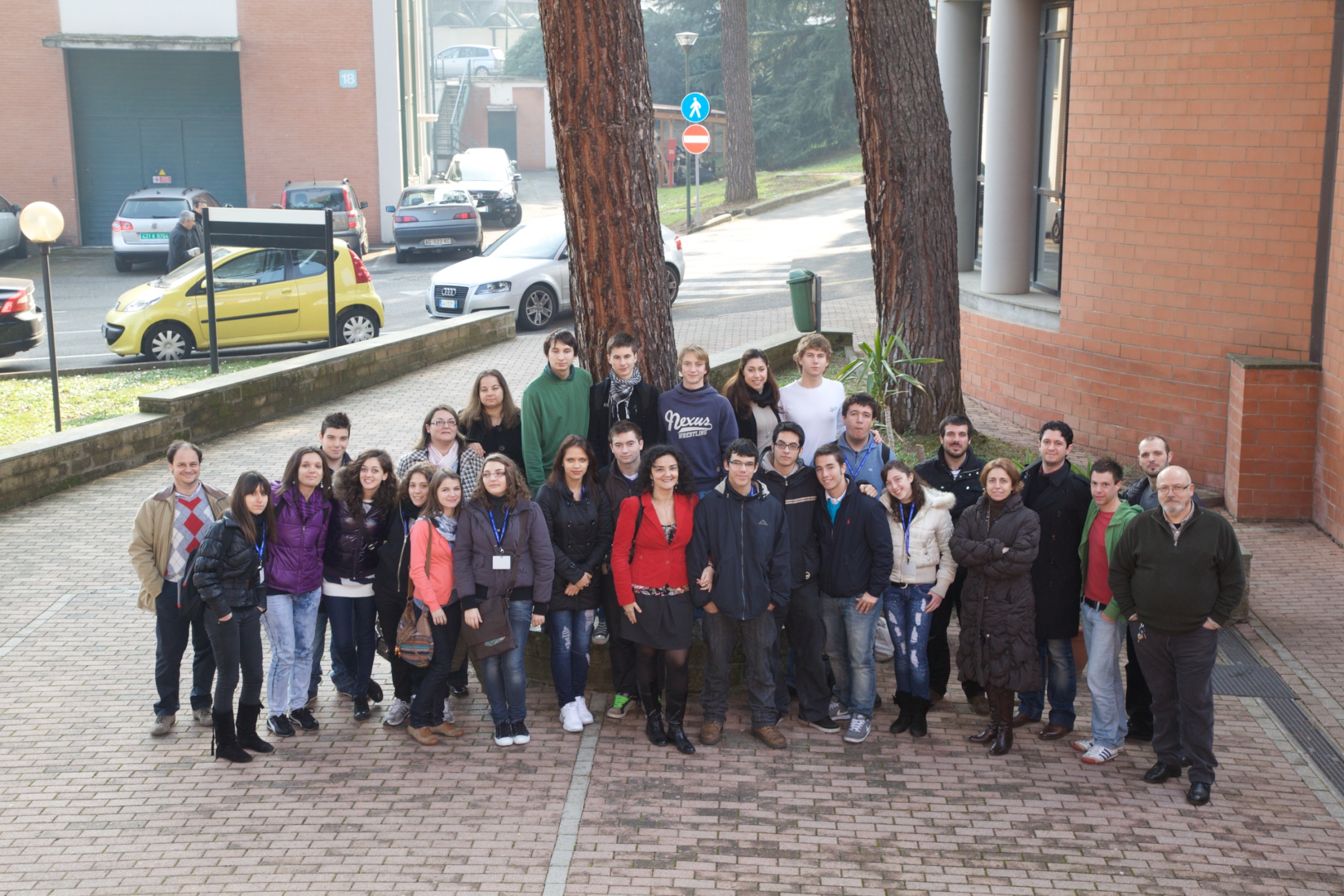 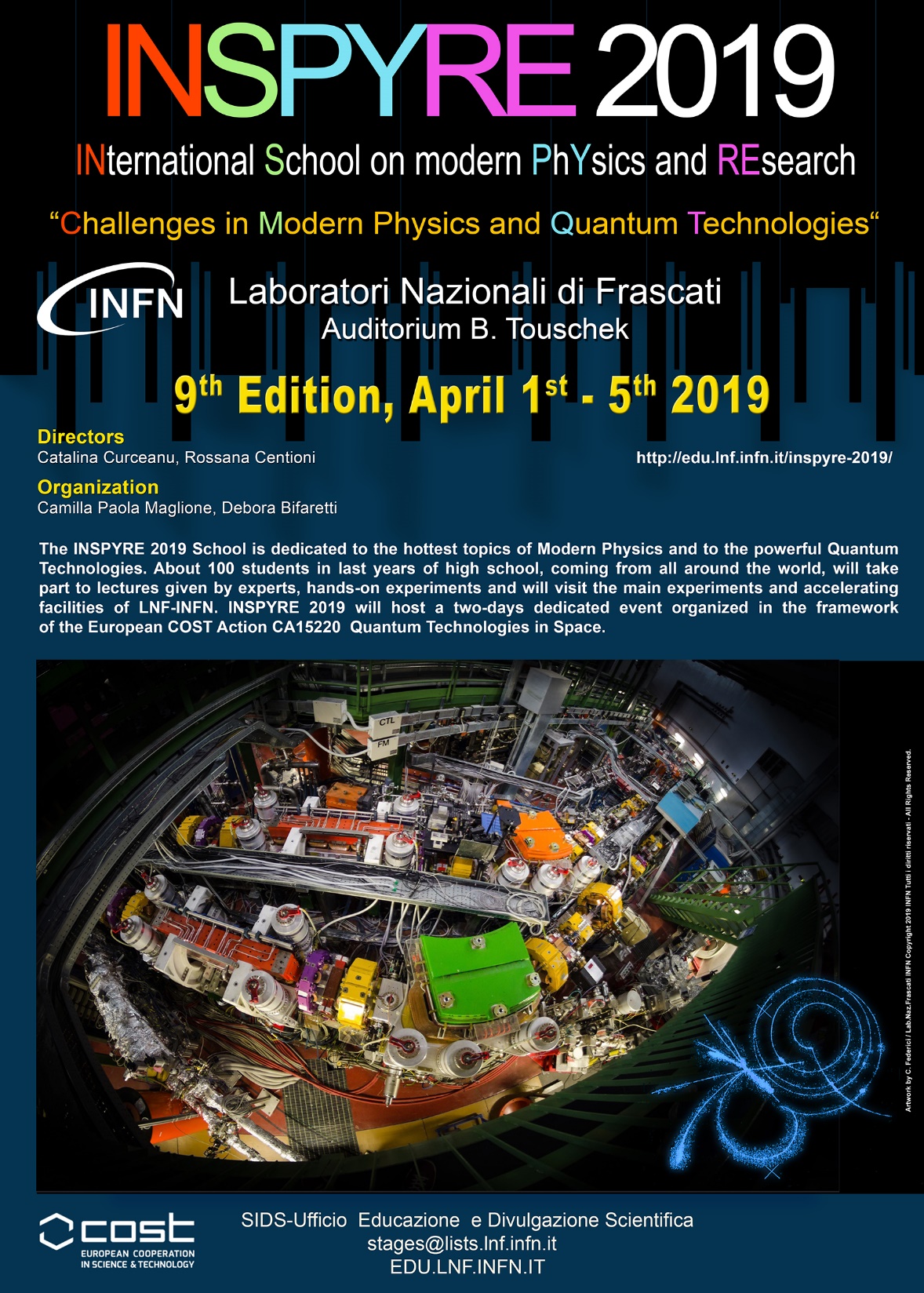 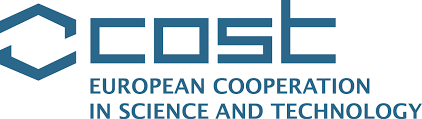 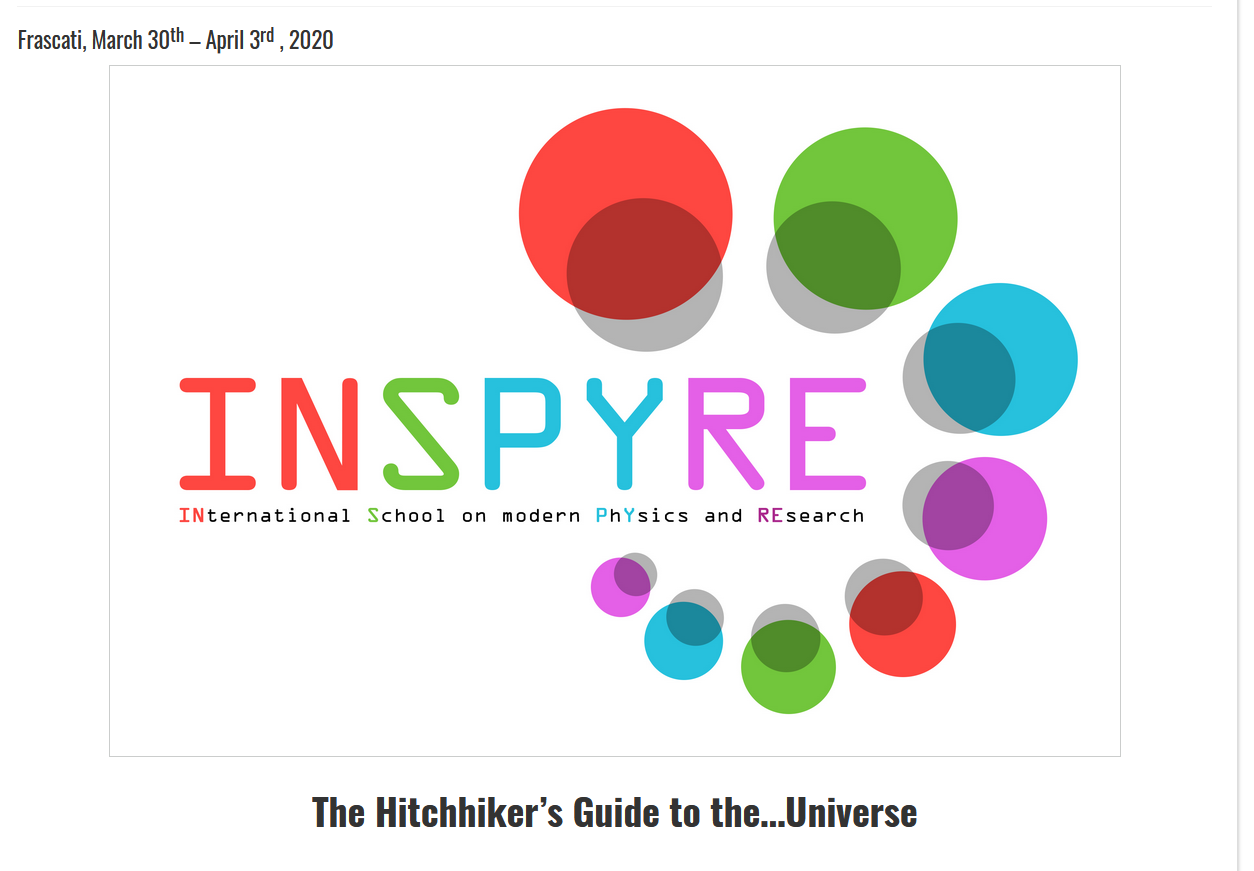 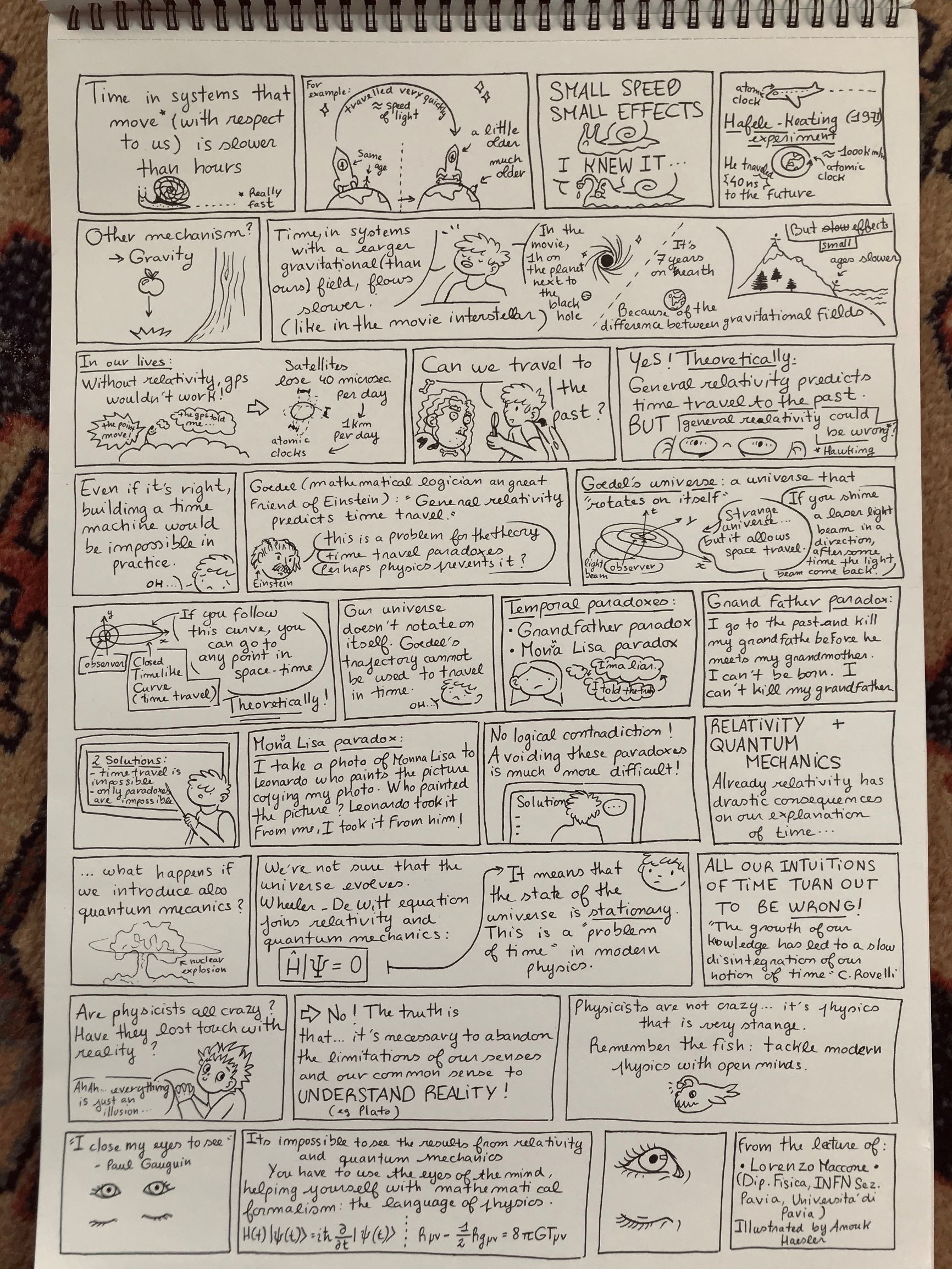 - attestati scaricati 279- nazioni >11 (Italia, Francia, Turchia, Germania, Norvegia, Portogallo, Iran,  Spagna, Romania, Australia, USA), queste possono essere molte di piu’- visualizzazioni (10 video) piu’ di 15.000.
INSPYRE 2020 team:Sara Reda, Camilla Paola Maglione, Sara Arnone, Debora Bifaretti, Elisa Santinelli, Elena Patrignanelli, Susanna Bertelli
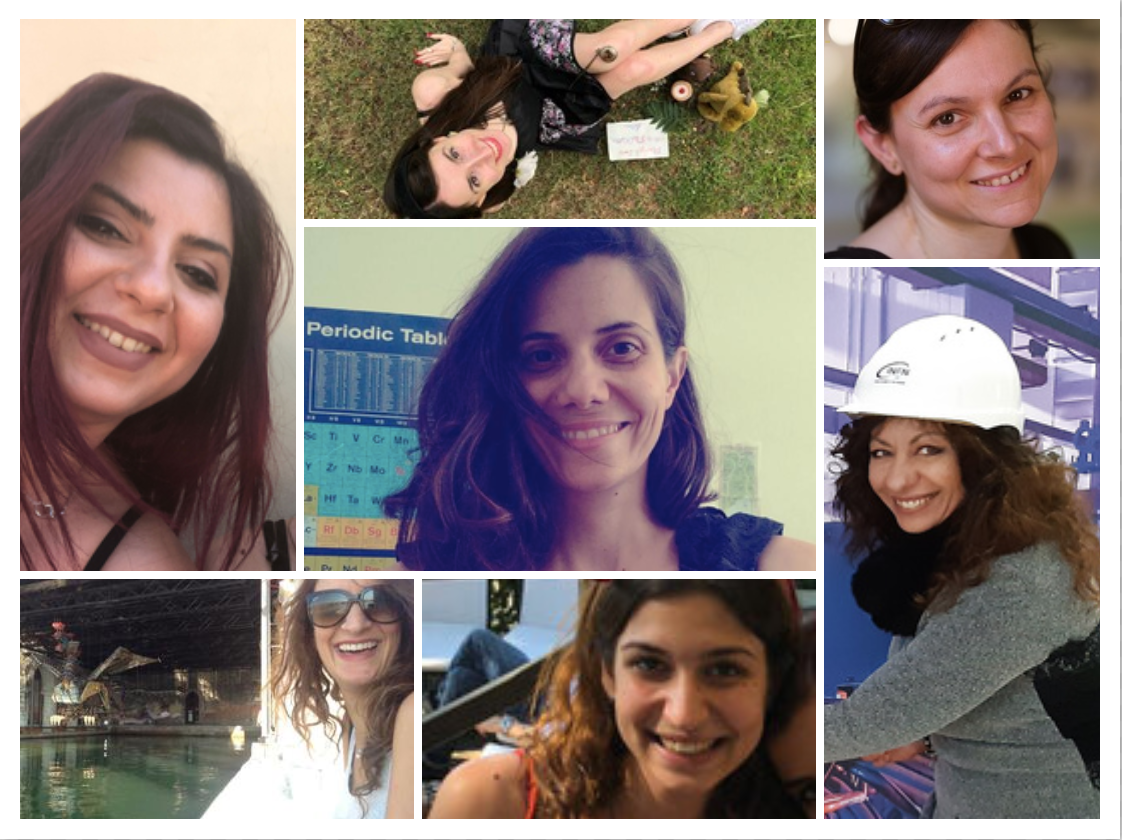 PRESENTAZIONI E ARTICOLI
Experiences in INSPYRE: INternational School on modern PhYsics  and REsearch
Susanna Bertelli, INFN-LNF
14th International Technology, Education and Development INTED Conference, Valencia – 3rd March 2020
                    doi: 10.21125/inted.2020.2411
S.Bertelli1, S.Arnone1, P.Bergamini2, P.Bernardoni3, D.Bifaretti 1, M.Cestelli Guidi1, R.Centioni1, G.Corcella1,  
C.Curceanu1, G.Gadda4, M. Testa11INFN Istituto Nazionale di Fisica Nucleare - Laboratori Nazionali di Frascati (ITALY)2Università degli Studi di Padova (ITALY)3Università degli Studi di Ferrara (ITALY)4INFN Istituto Nazionale di Fisica Nucleare - Sezione di Ferrara (ITALY)
Ci prepariamo per INSPYRE 2021!!!
Inizio April 2021
In presenza – 100 ragazzi (50% dall’estero, 50% dall’Italia)
Programma -> 2019 enriched – hands on experiments
INSPYRE 2021
11-a edizione!
Sezioni partecipanti: Ferrara, Lab. Naz. di Frascati, Pisa, Roma I, Roma II, Trieste 
Periodo: settimana 5 aprile 2021
Attivita’ prevista
1) preparazione dell'evento INSPYRE 2021; include preparazione del sito, invito e conferma speakers e tutor esperimenti hands-on; invito alle scuole, pubblicizazione dell'evento su vari siti/giornali; preparazione poster; intervista lancio etc

2) preparazione degli esperimenti hands-on - 12-14 esperimenti di fisica moderna e applicazioni per la societa' (da fare in diretta se l'evento sara' con partecipanti ospitati ai LNF oppure online se l'edizione sara' da remoto)

3) preparazione degli strumenti di transmissione online - se INSPYRE 2021 verra' organizzata (come INSPYRE 2020) online

4) svolgimento della scuola INSPYRE 2021 all'inizio aprile, con interviste agli studenti e tutor; trasmissioni in diretta online su social (Facebook, Twiter, youtube etc)

5) assessment post evento: questionnatio e analisi risposte

6) presentazione dell'evento e degli achievements alla SIF2021 e in alter 1/2 conferenze o workshop internazionali dedicate a dissemination/education

7) preparazione INSPYRE 2022: scelta periodo, invito scuole, preparazione sito evento etc.

8) dissemination events per INSPYRE - presentazione evento in seminari alle scuole; presentazione in scuole all'estero; lobbing presso ministeri etc...
Mlestones
RICHIESTE 2021
Missioni per un totale di 3.5 kEuro + 1.5 kEuro SJ:
      -  missioni tutor attività sperimentali da altre sezioni/laboratori INFN -> ai LNF per svolgimento/registrazione esperimenti circa 8 missioni per un totale di 2.5 kEuro
- missioni per partecipare con talk INSPYRE a 2 eventi: SIF e una conferenza/workshop dedicati a science engagement/education: 1.5 Keuro - da sbloccare se gli eventi sono confermati in presenza
-  missioni per promuovere l'evento presso scuole, ministeri, altri enti: 1 kEuro

2) Consumo, totale 3 kEuro per:
     Materiale vario tipo materiale di cancelleria, cartelline, zainetti per i partecipanti a INSPYRE2021: 2 kEuro
     Cavi, cavetti, lampadine in sostituzione ai materiali consumati per esperimenti hands-on esistenti etc: 1 kEuro

3) Trasporti: affitto pulmino per trasporto partecipanti a INSPYRE 2021
     1.5 kEuro (costo si basa su quanto pagato gli anni scorsi)

4) Manutenzione: 1.5 kEuro per: Manutenzione esperimenti hands-on per INSPYRE 2021 (gli esperimenti richiedenti manutenzione sono quelli effettuati nelle edizioni 2019, 2018 - si veda il programma)  manutenzione alimentatori, vacuum pumps, electronic boards, ricambi esperimento camera a nebbia

5) Inventariabile: 9.5 kEuro per: Acquisto materiali inventariabili per un nuovo esperimento sulle scariche elettriche nei gas rarefatti per percorso sugli acceleratori di particelle – preventivo LD Italia
Da leybold-shop.com
Investigating spontaneous gas discharge in air as a function of pressure
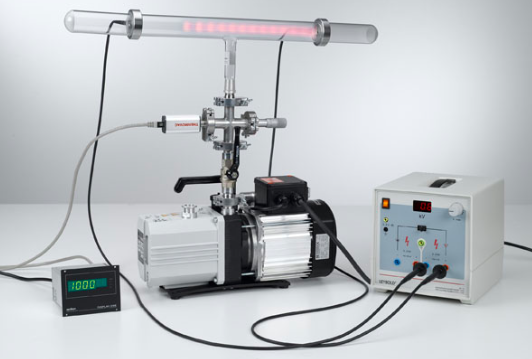